KHỞI ĐỘNG
Có hai thanh sắt phi 18; thanh thứ nhất dài 2m có khối lượng là 4 kg; thanh thứ hai dài 5 m có khối lượng là 10kg.
Em có nhận xét gì về tỉ số giữa khối lượng của thanh sắt thứ nhất và khối lượng của thanh sắt thứ hai với tỉ số giữa chiều dài của thanh sắt thứ nhất và chiều dài của thanh sắt thứ hai?
Nhận xét: Tỉ số giữa khối lượng của thanh sắt thứ nhất và khối lượng của thanh sắt thứ hai bằng với tỉ số giữa chiều dài của thanh sắt thứ nhất với chiều dài của thanh sắt thứ hai.
TIẾT: 30 - 31
BÀI 5: TỈ LỆ THỨC
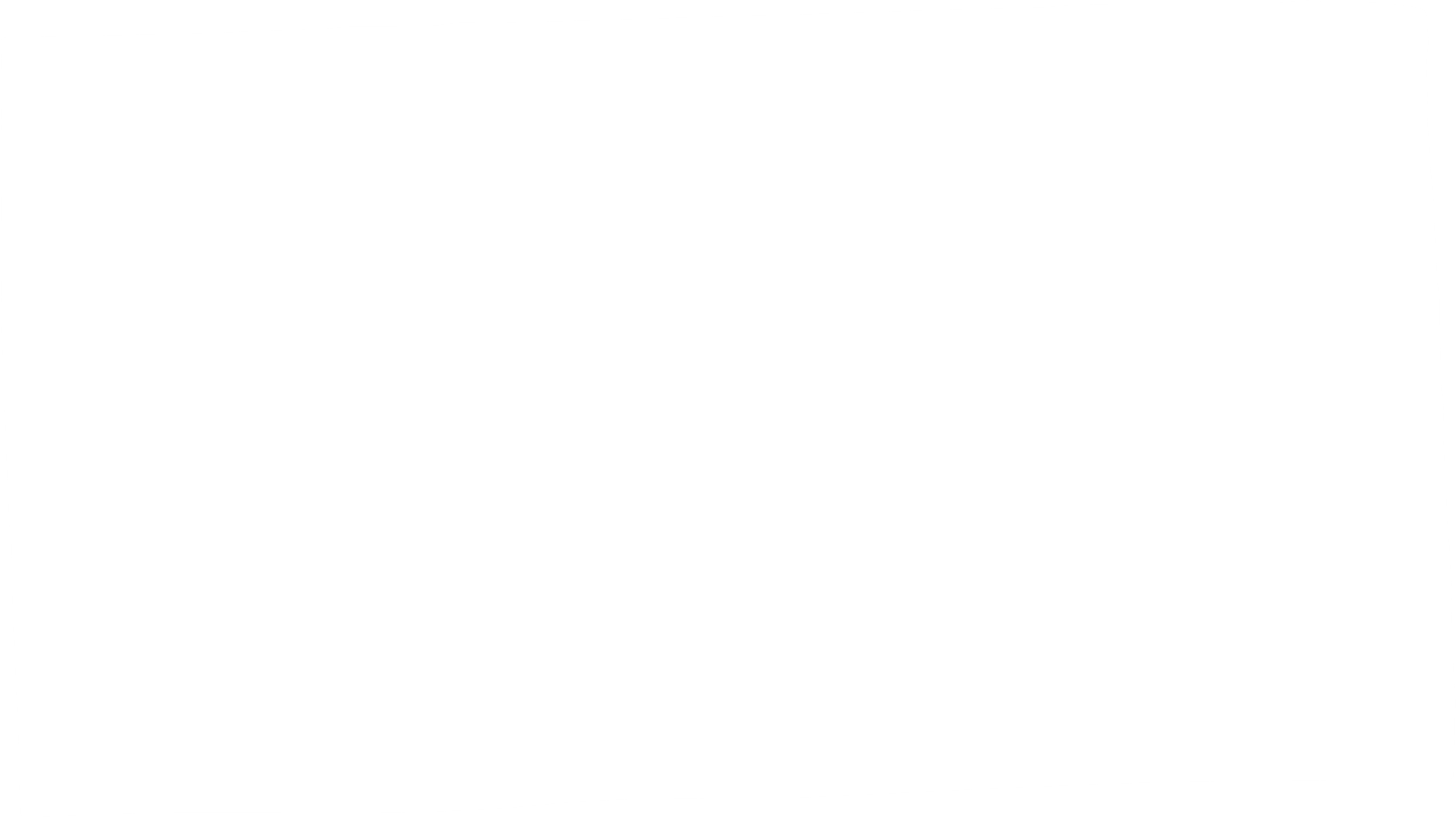 NỘI DUNG BÀI HỌC
1. Định nghĩa
2. Tính chất
I. ĐỊNH NGHĨA
HĐ1
Ví dụ 1
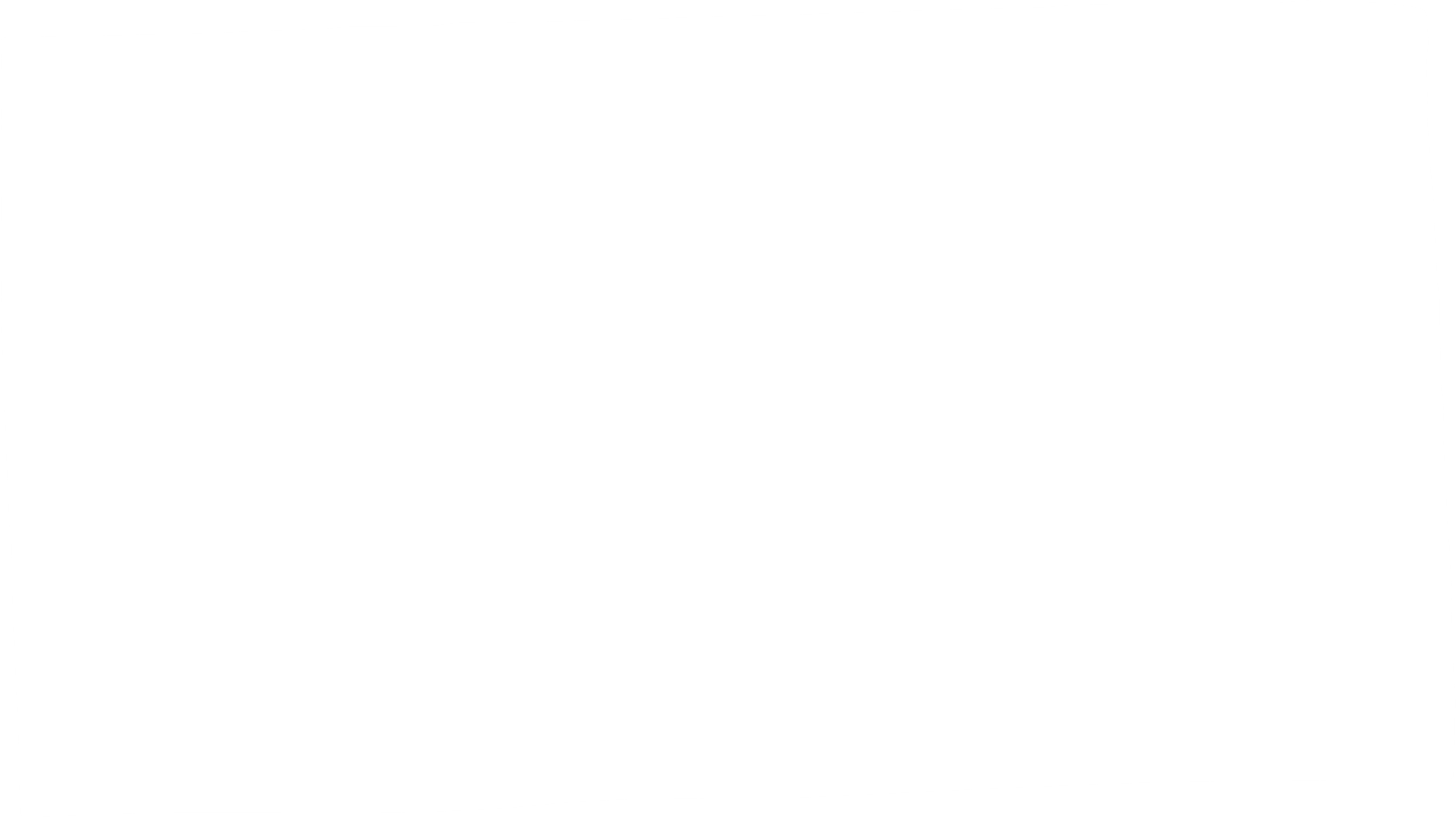 GIẢI:
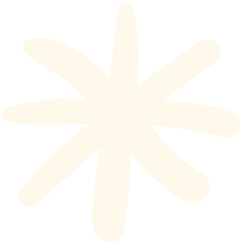 Luyện tập 1
Category 5
Category 6
Category 4
Giải
II. TÍNH CHẤT
1. Tính chất 1
HĐ2
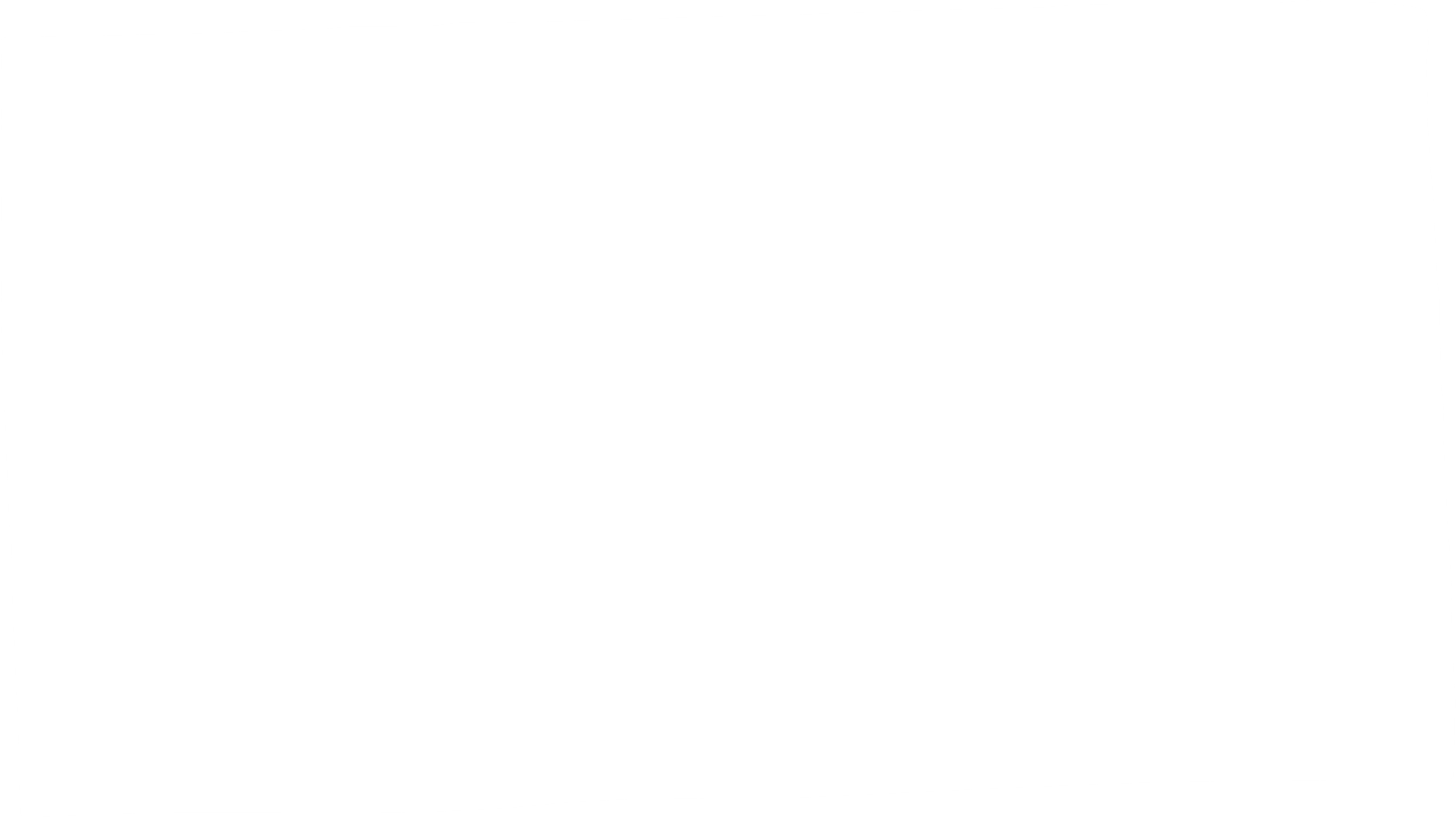 Giải
KẾT LUẬN
Ví dụ 2
Giải
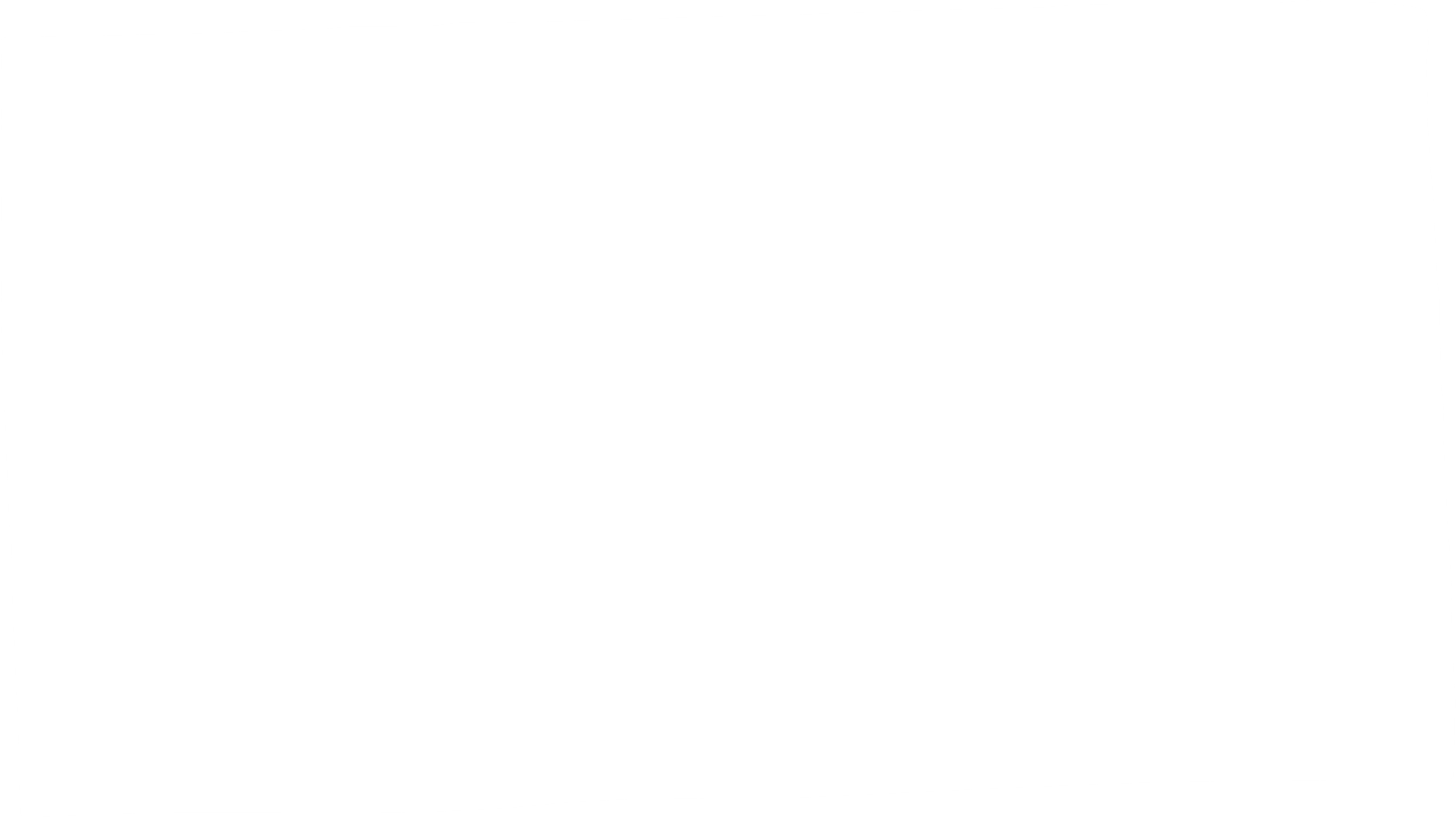 Luyện tập 2
Giải
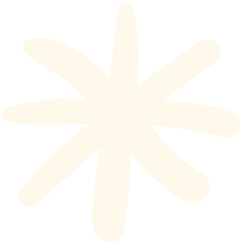 2. Tính chất 2
HĐ3
?
Giải
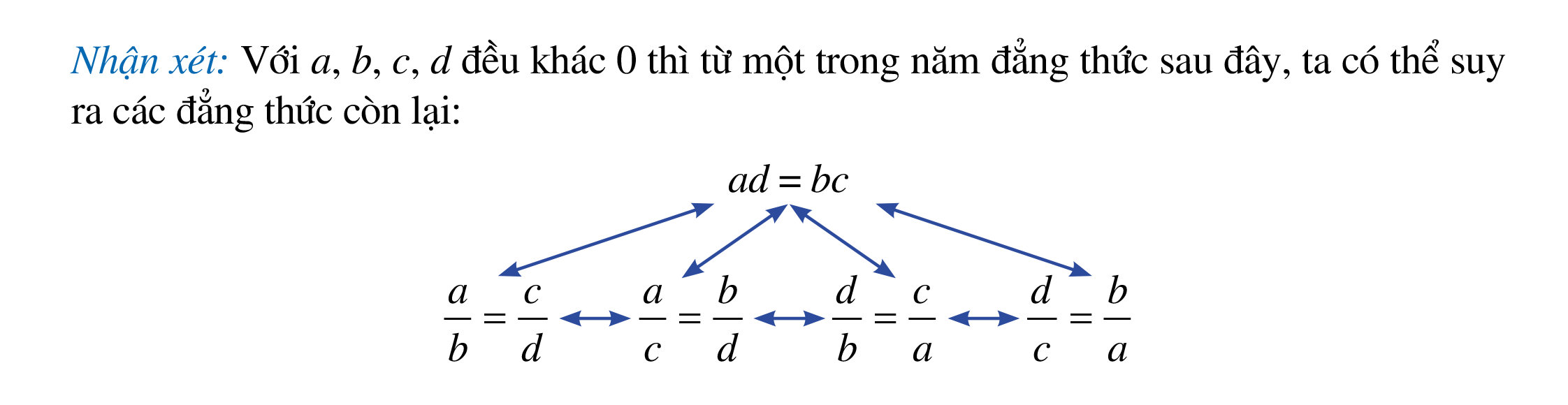 Luyện Tập 3
GIẢI:
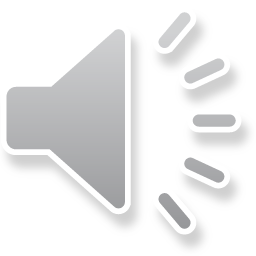 NHÀ SƯU TẬP ĐẠI DƯƠNG
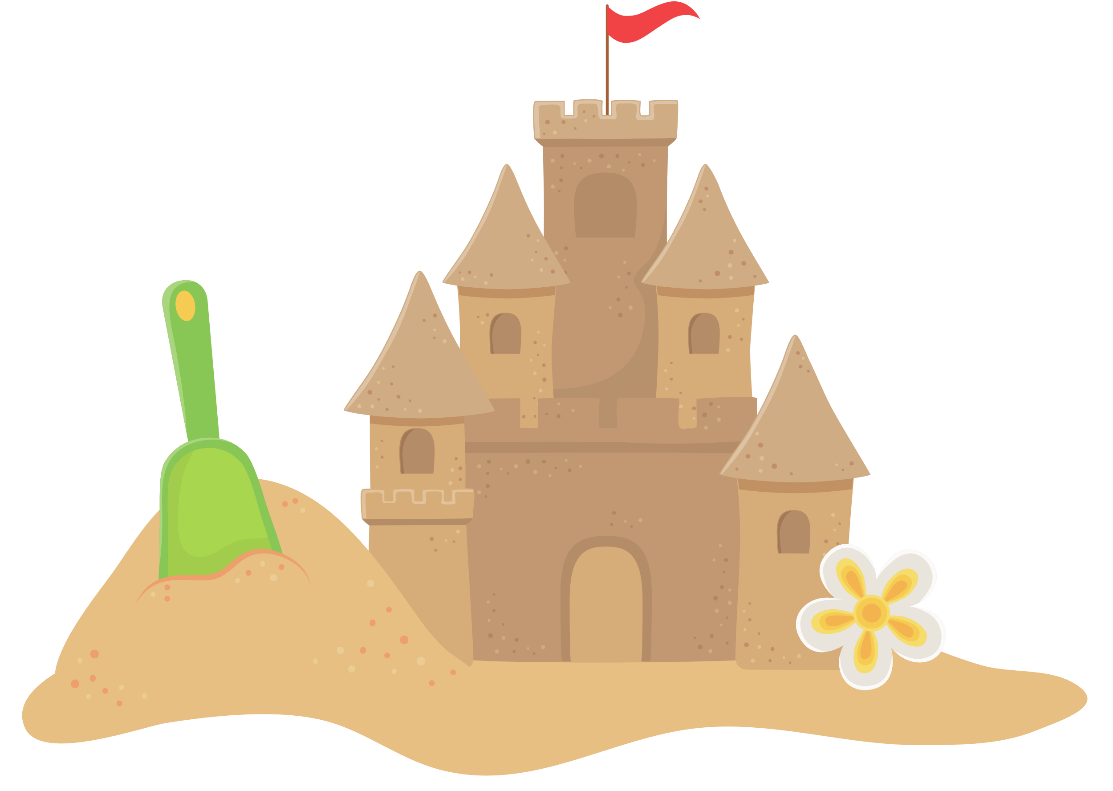 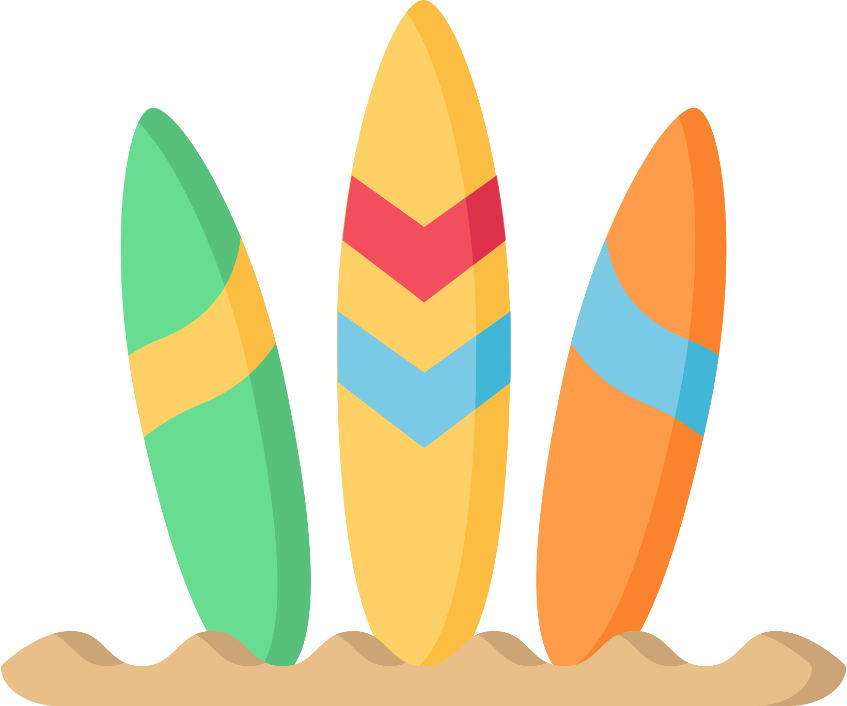 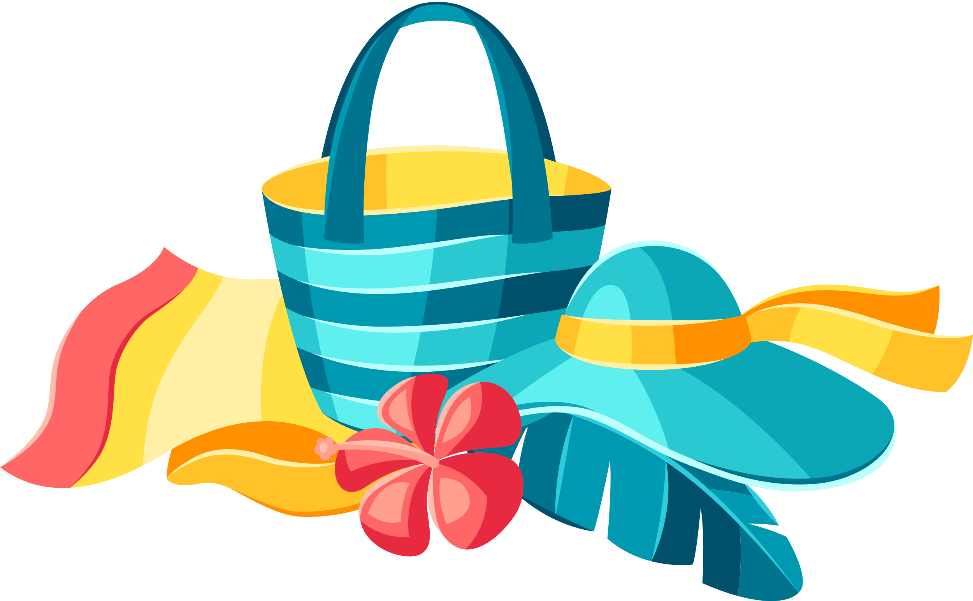 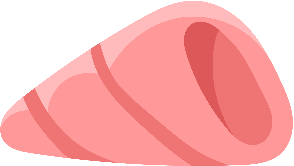 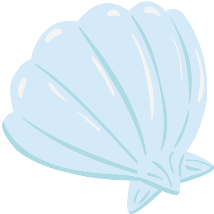 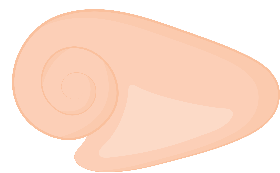 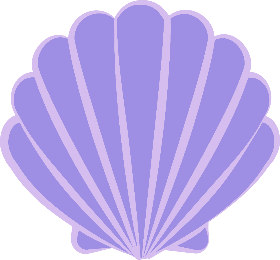 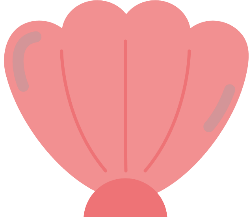 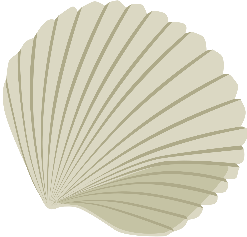 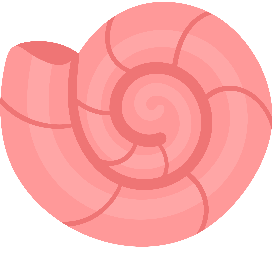 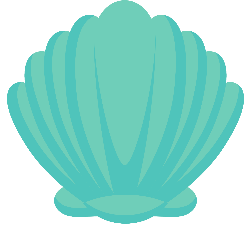 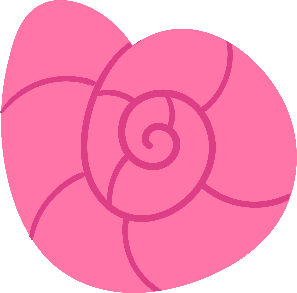 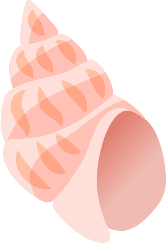 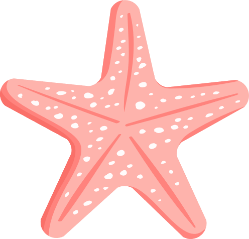 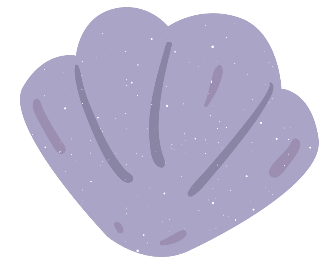 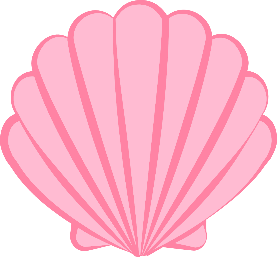 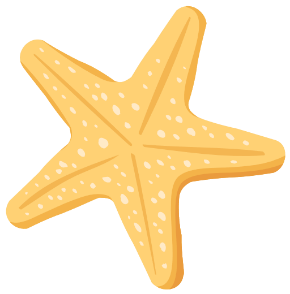 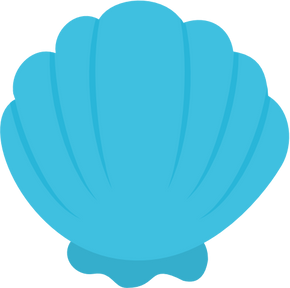 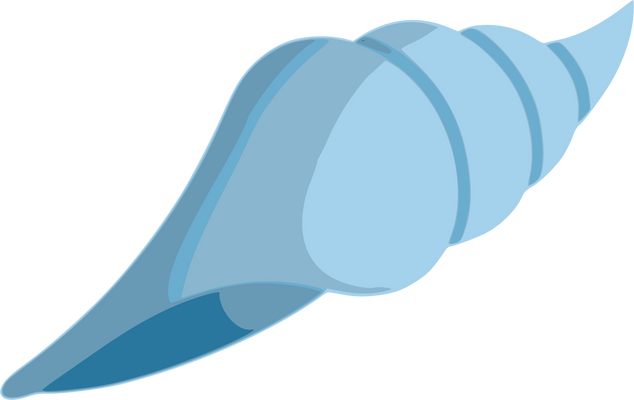 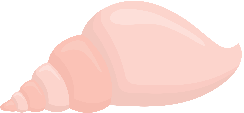 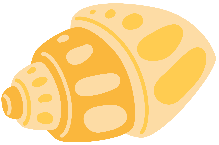 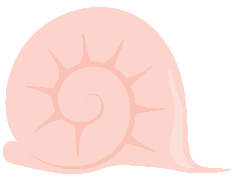 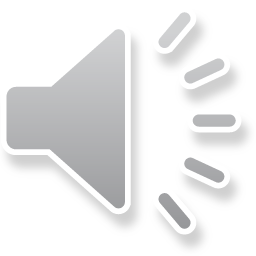 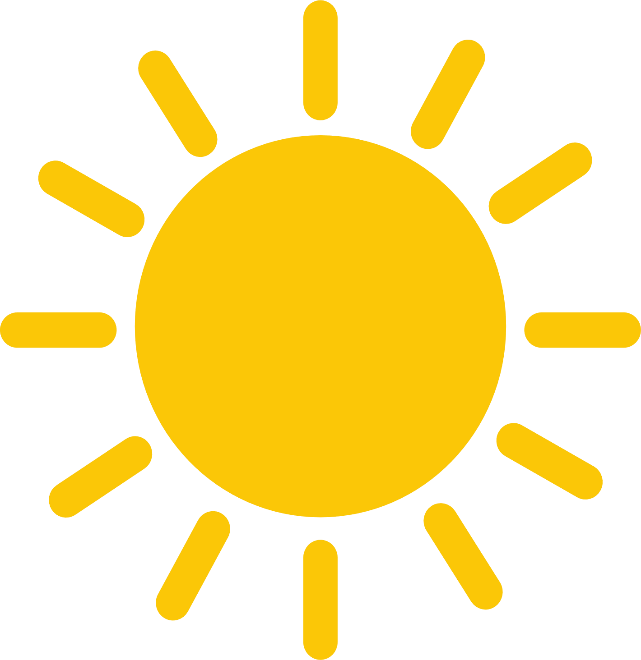 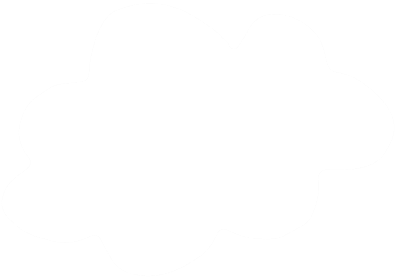 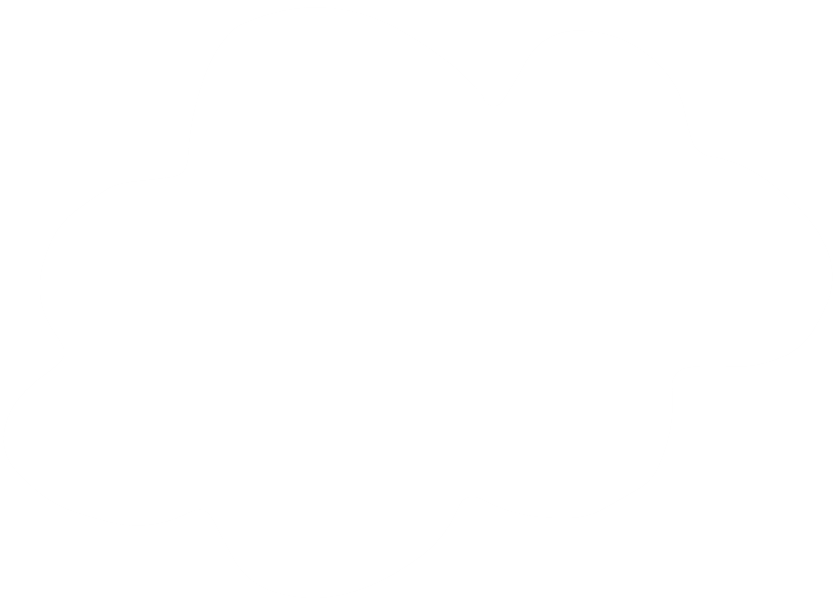 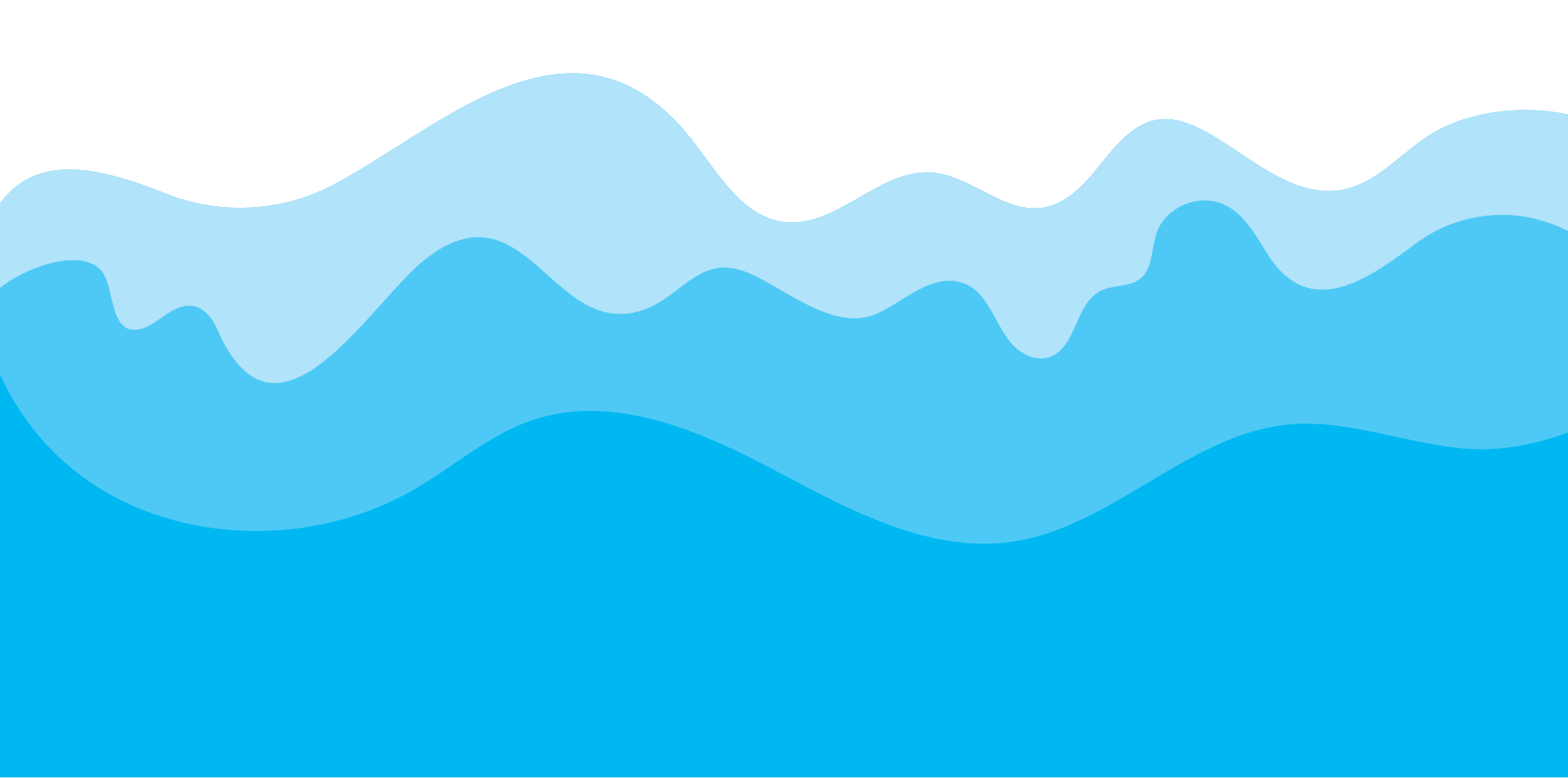 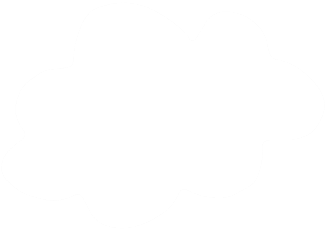 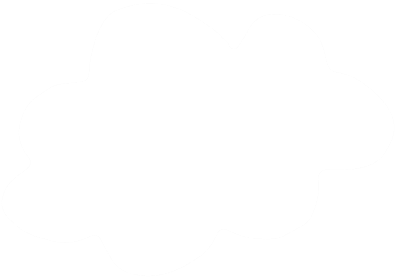 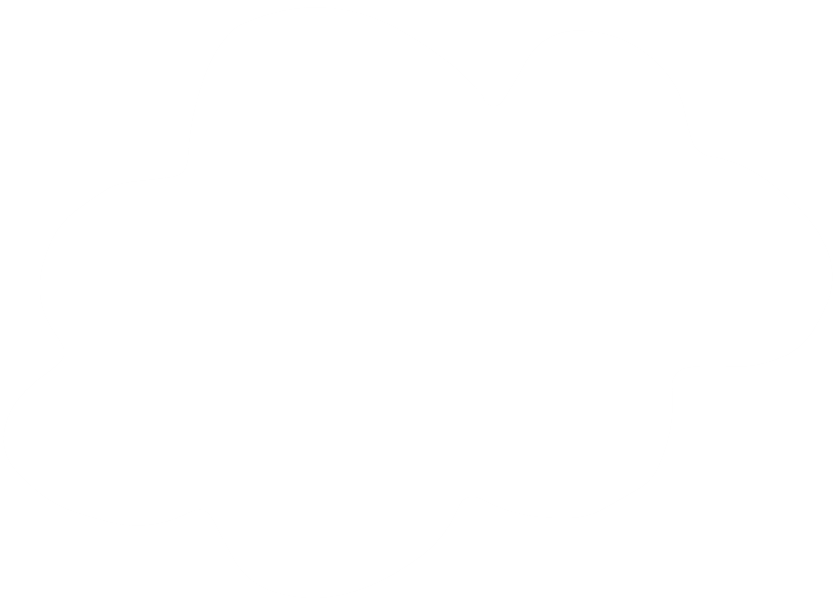 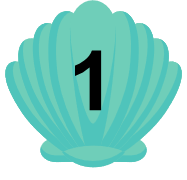 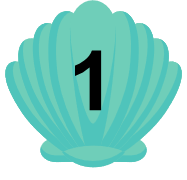 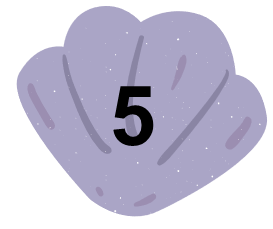 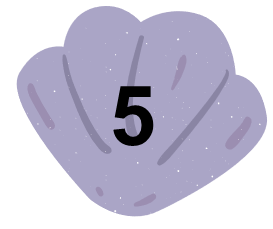 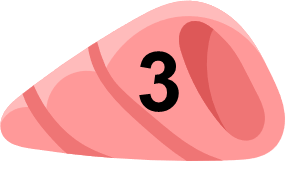 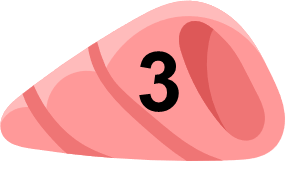 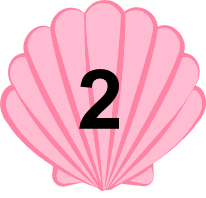 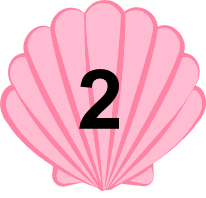 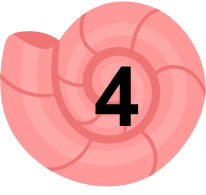 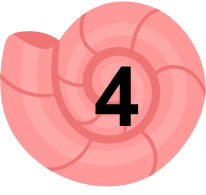 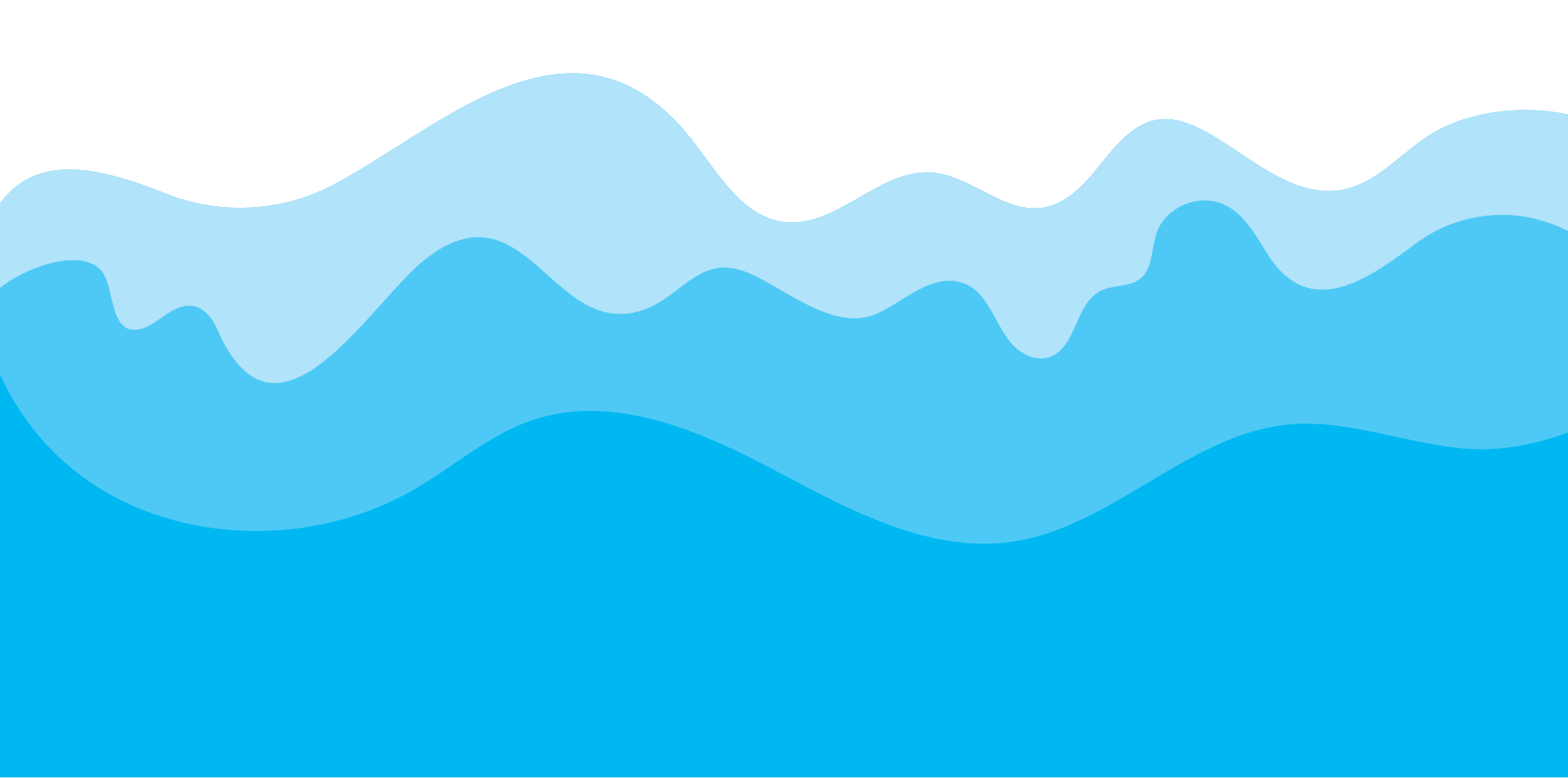 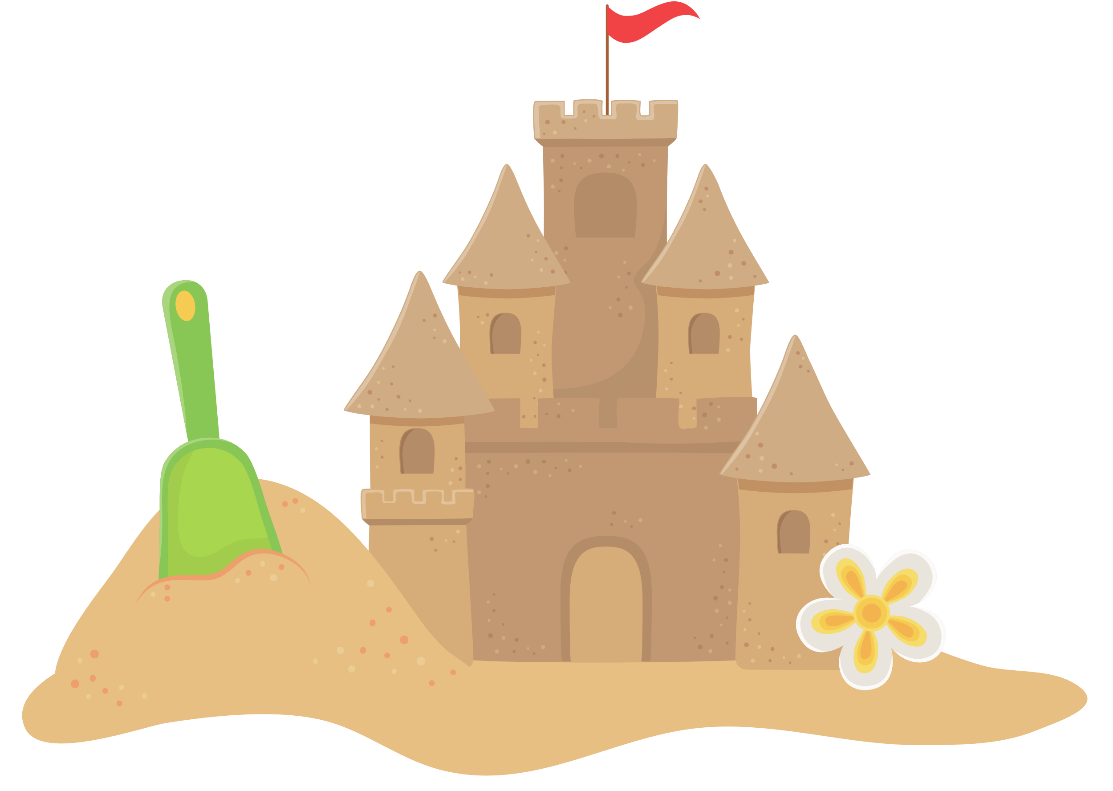 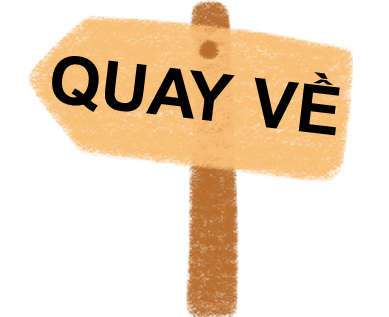 C
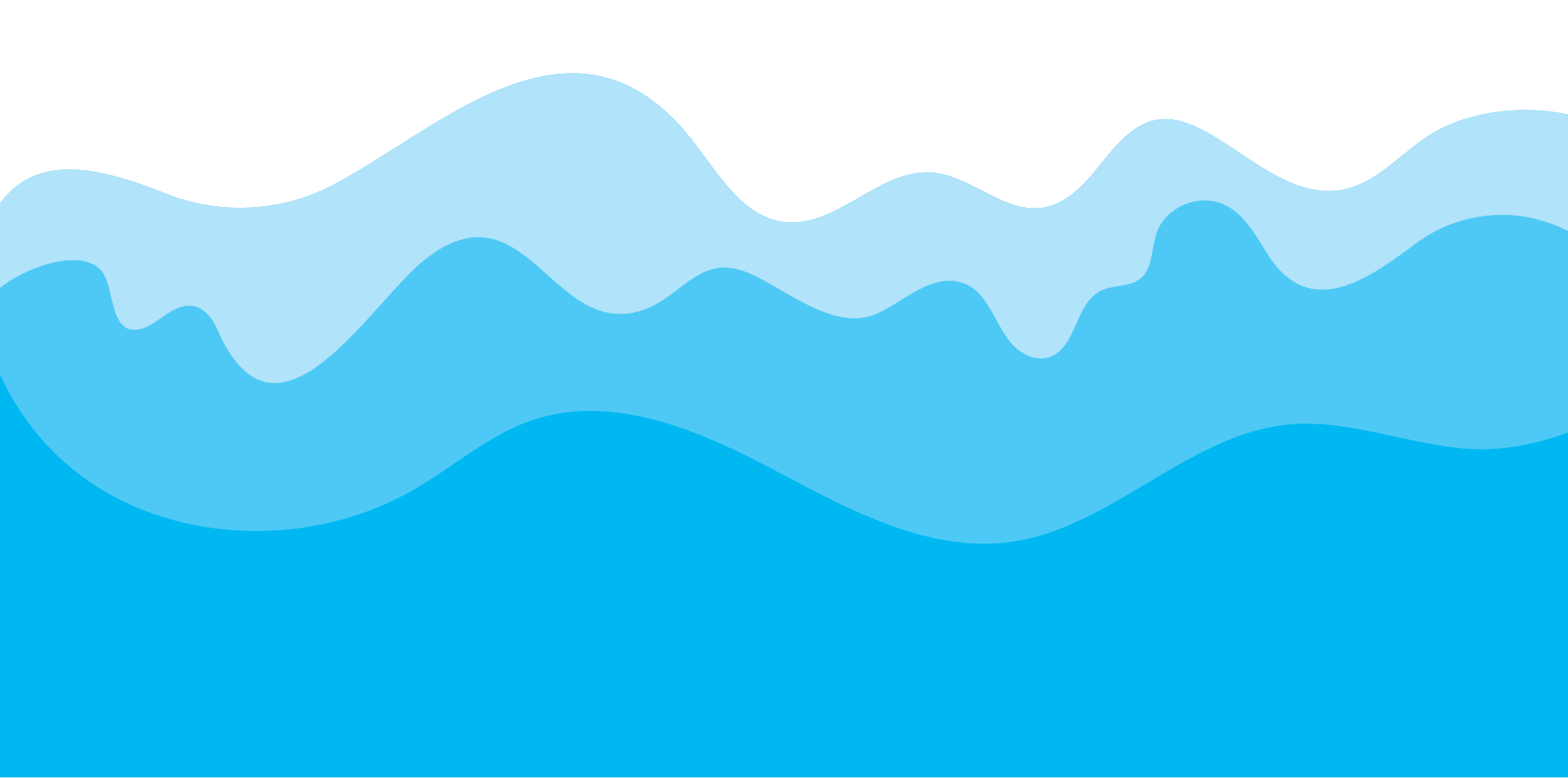 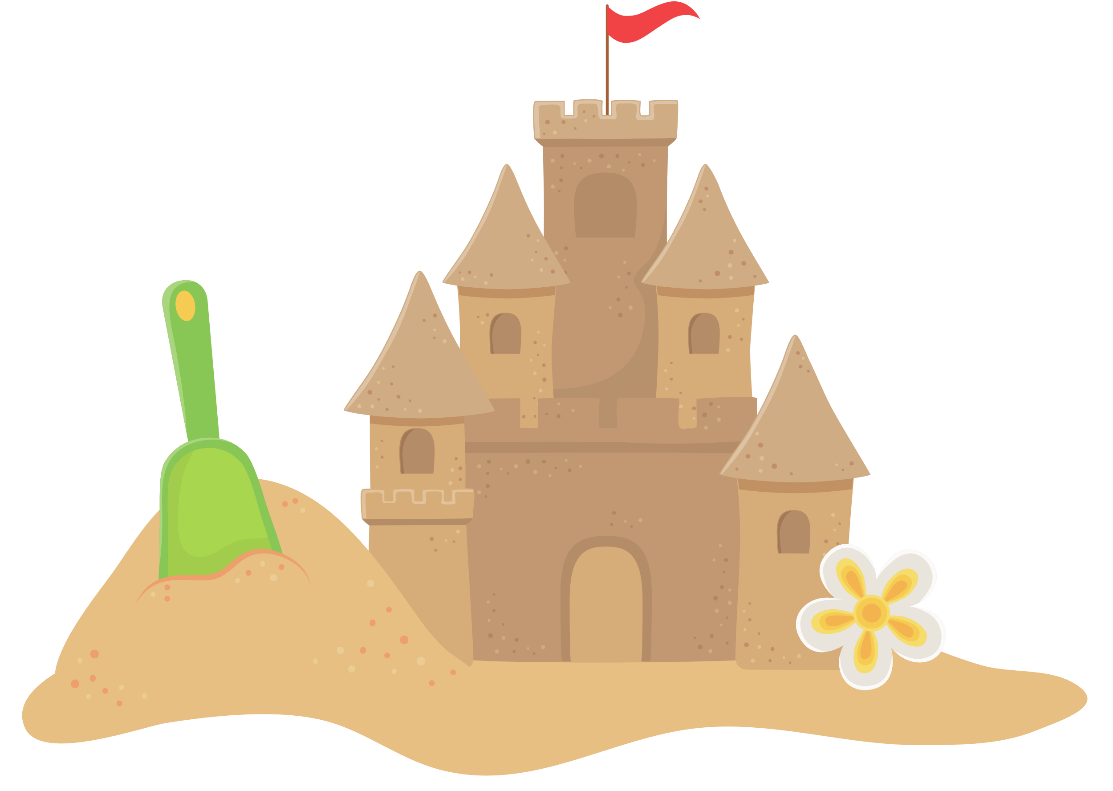 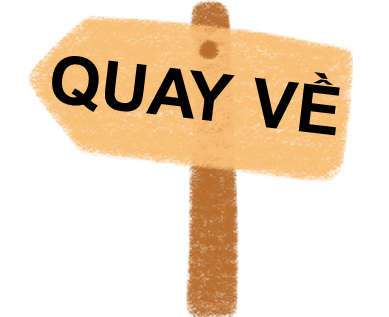 D
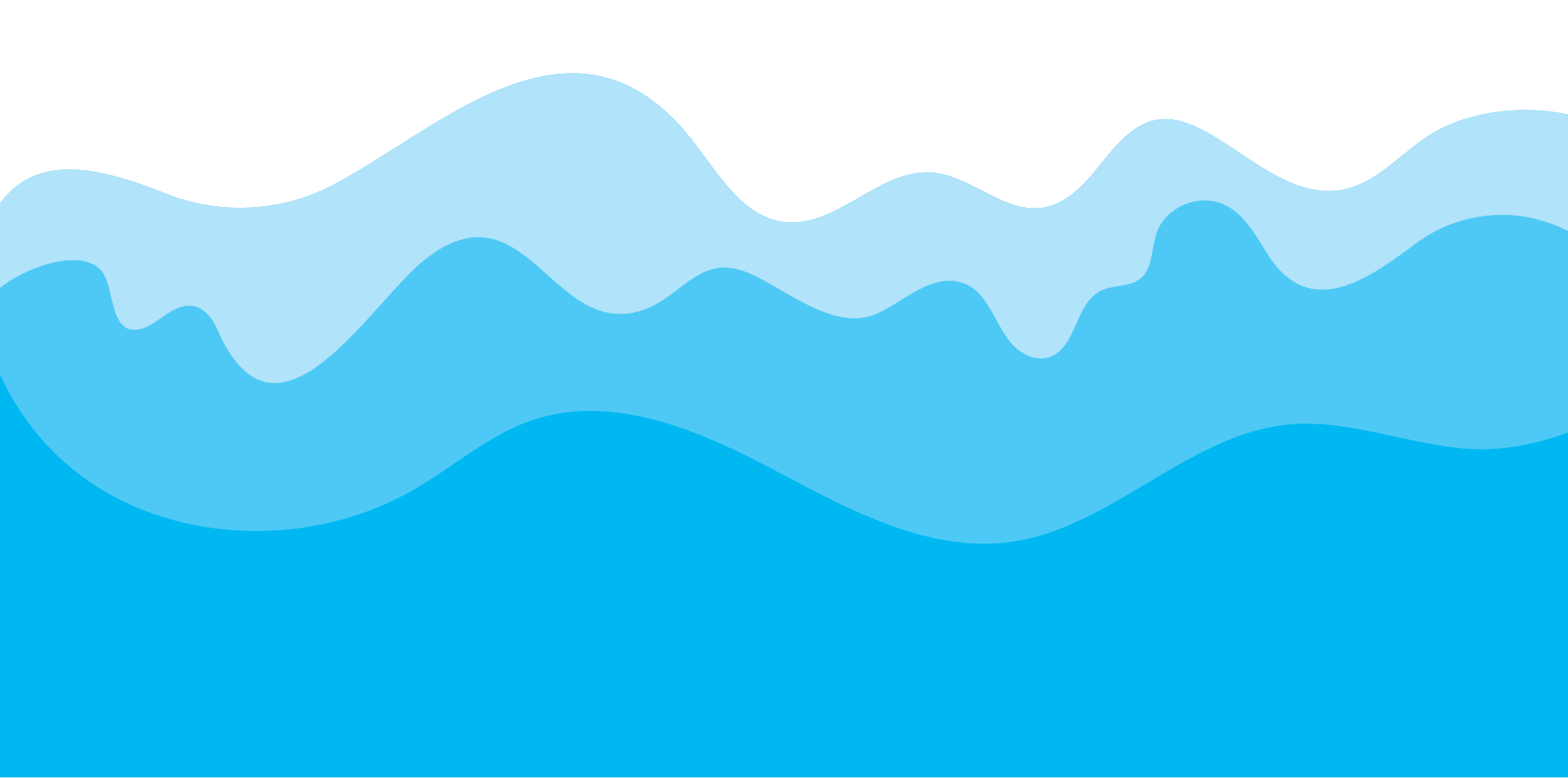 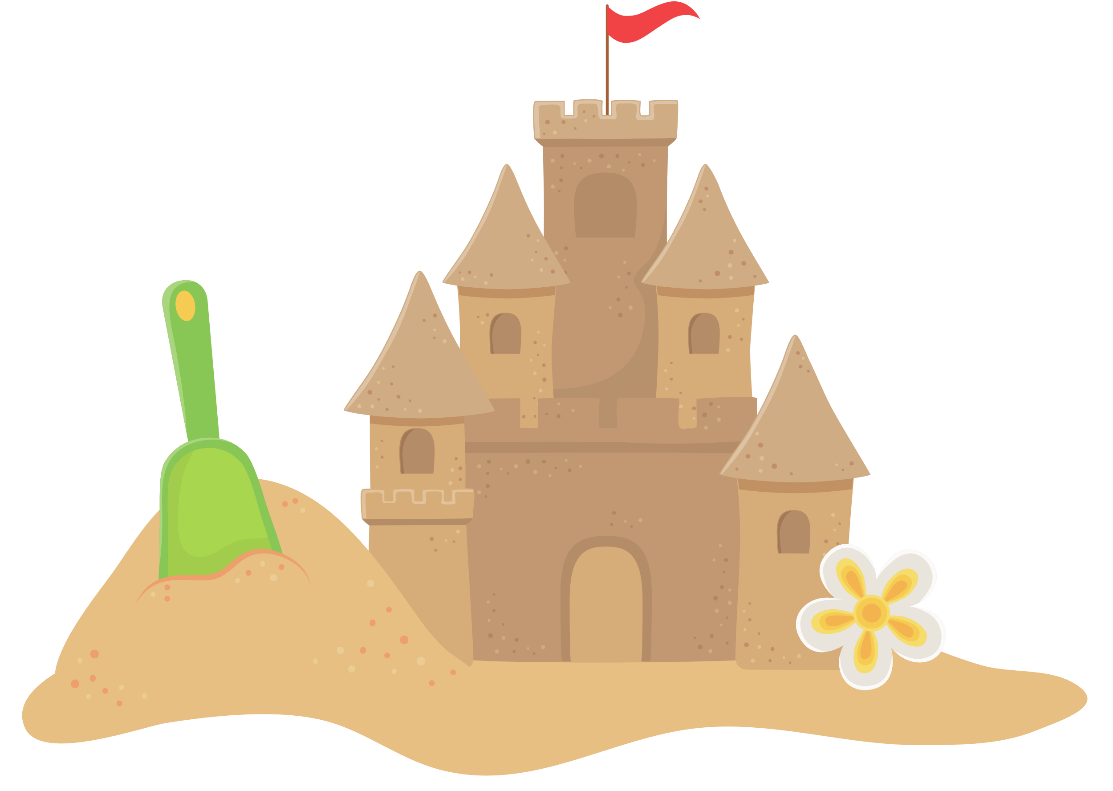 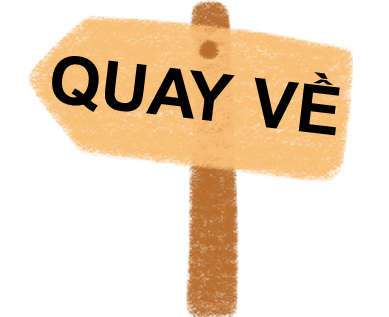 D
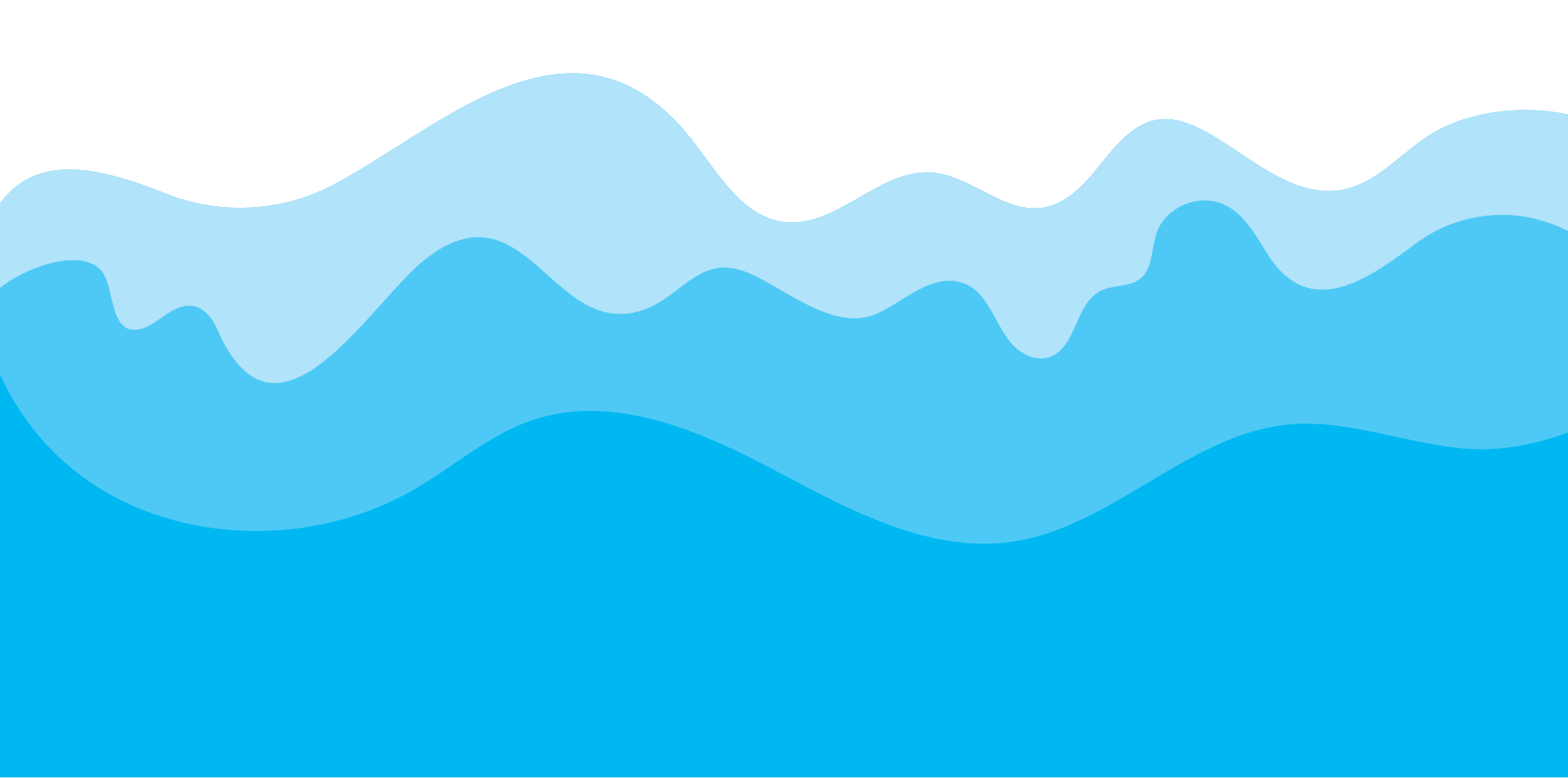 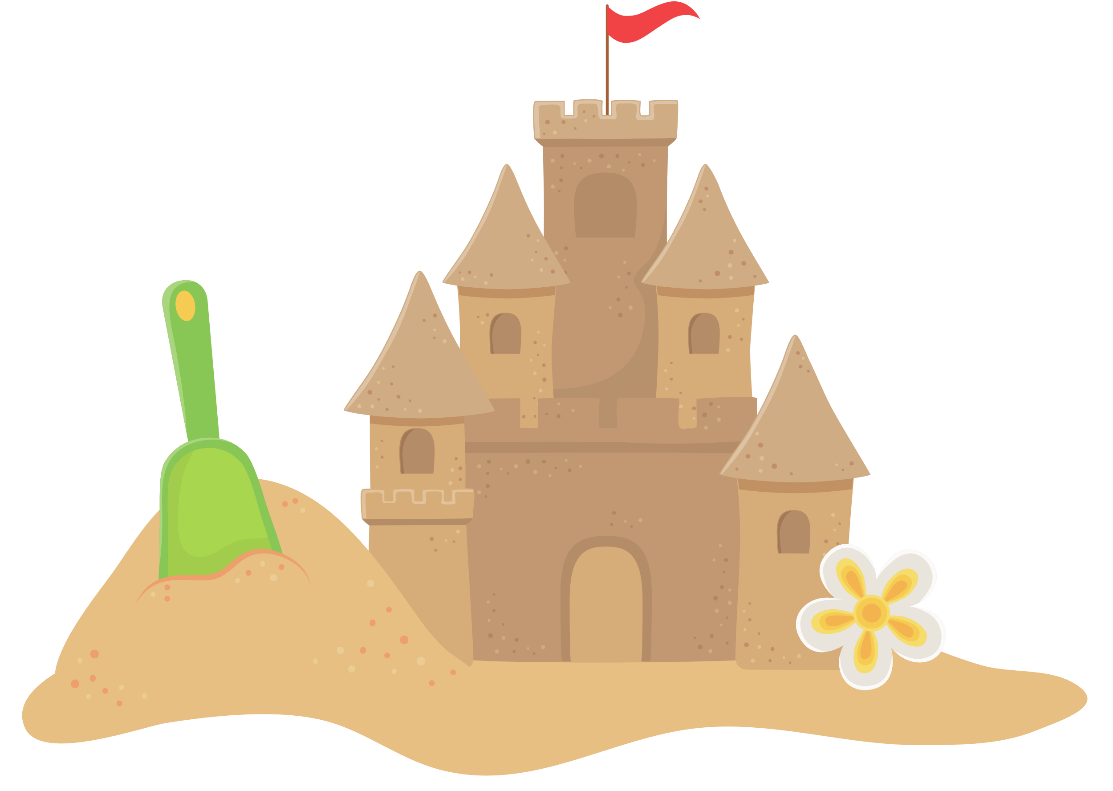 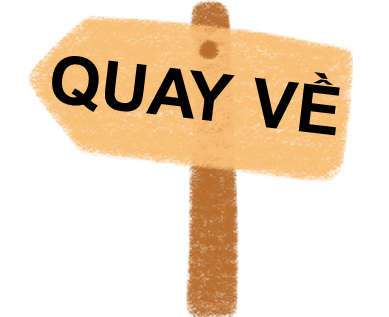 C
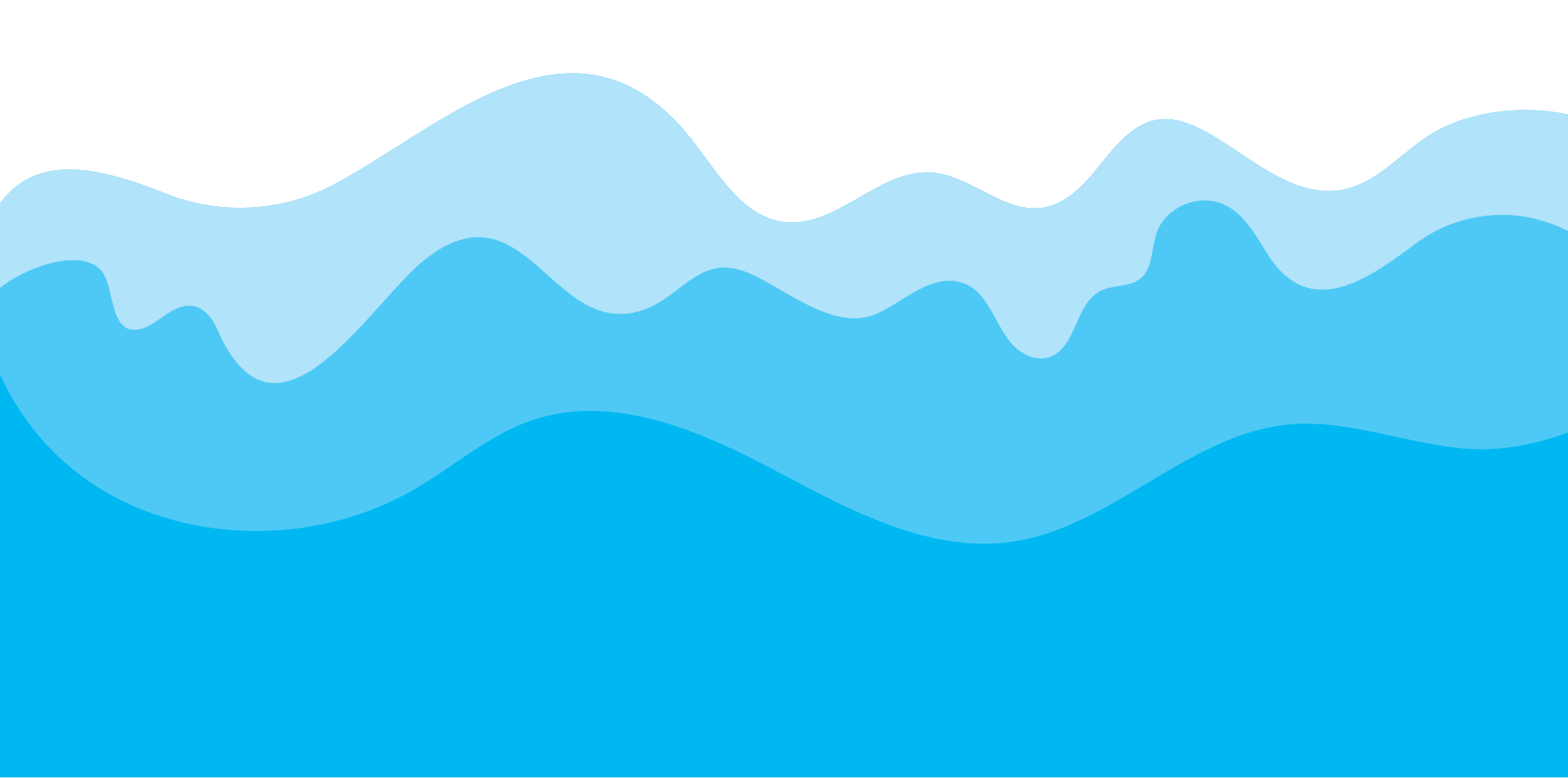 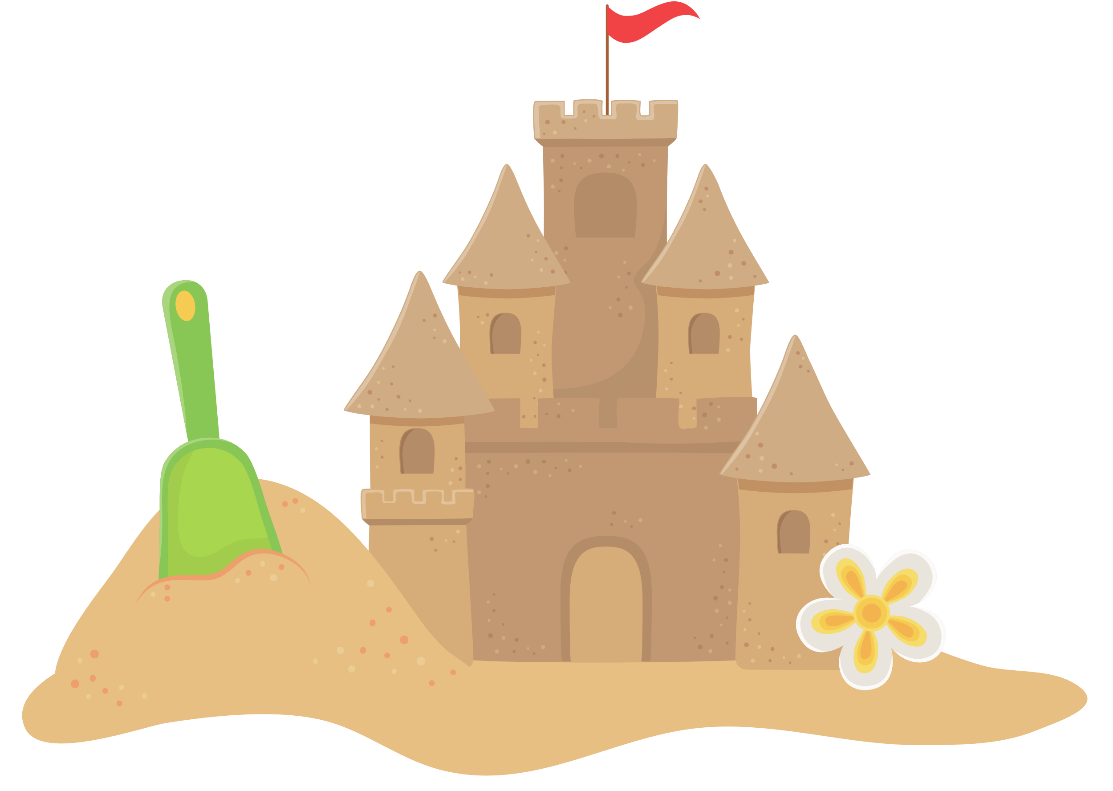 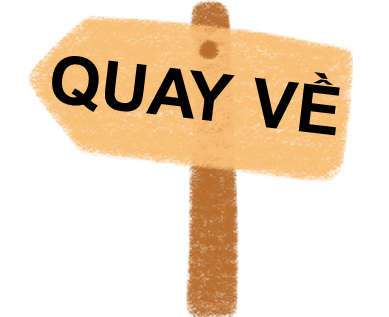 C
VẬN DỤNG
Giải
Category 5
Category 6
Category 4
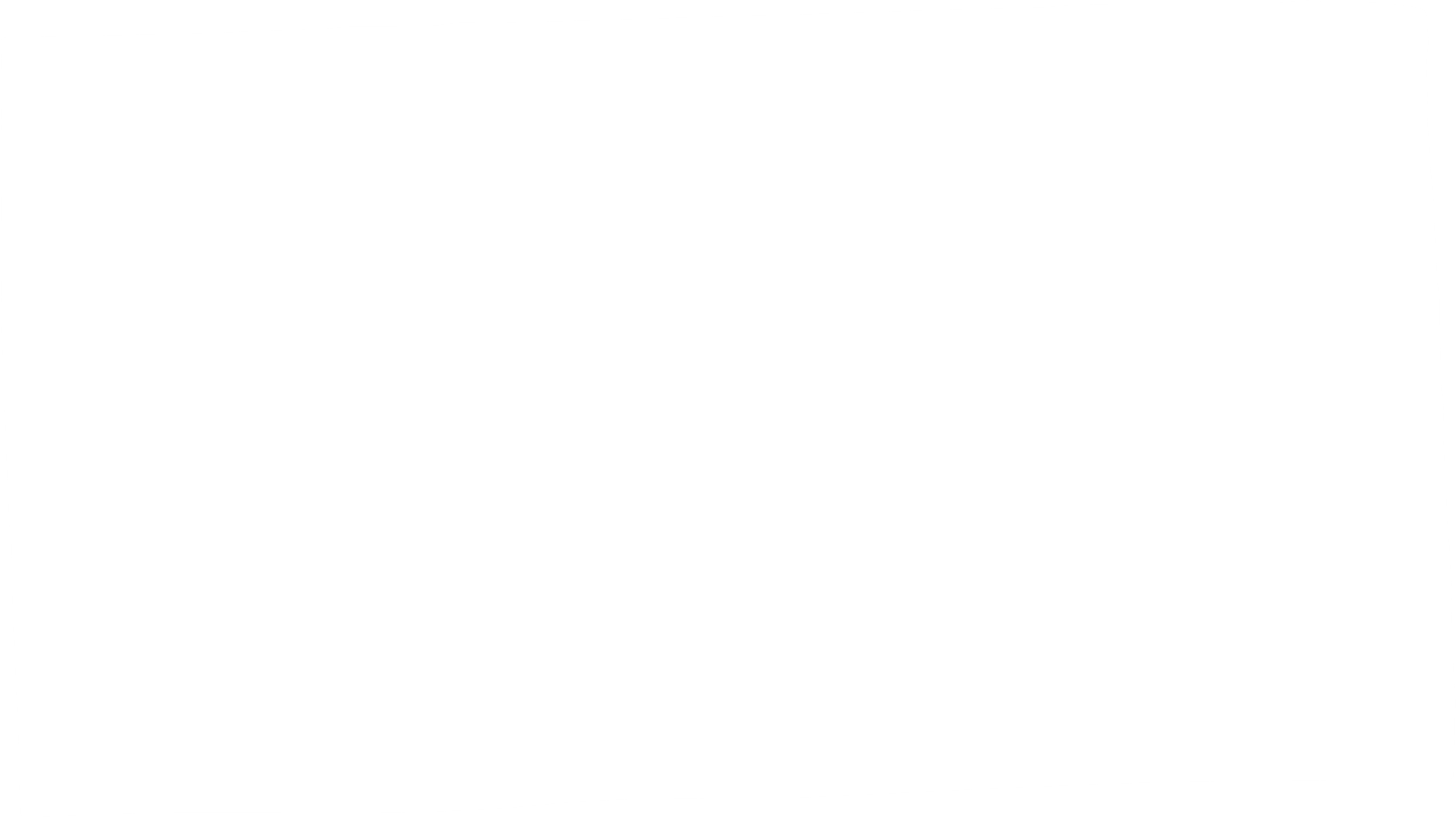 Giải
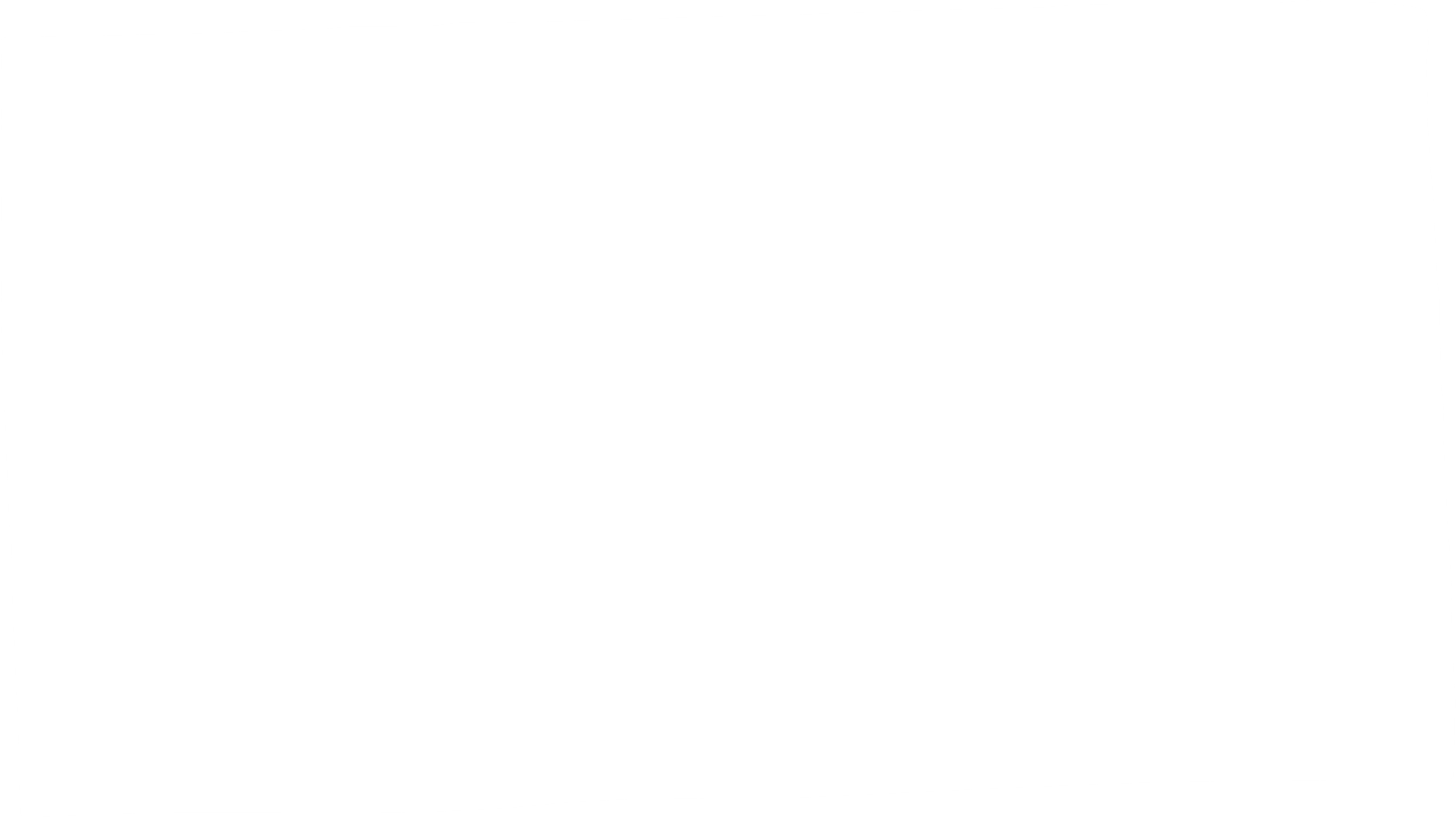 Giải
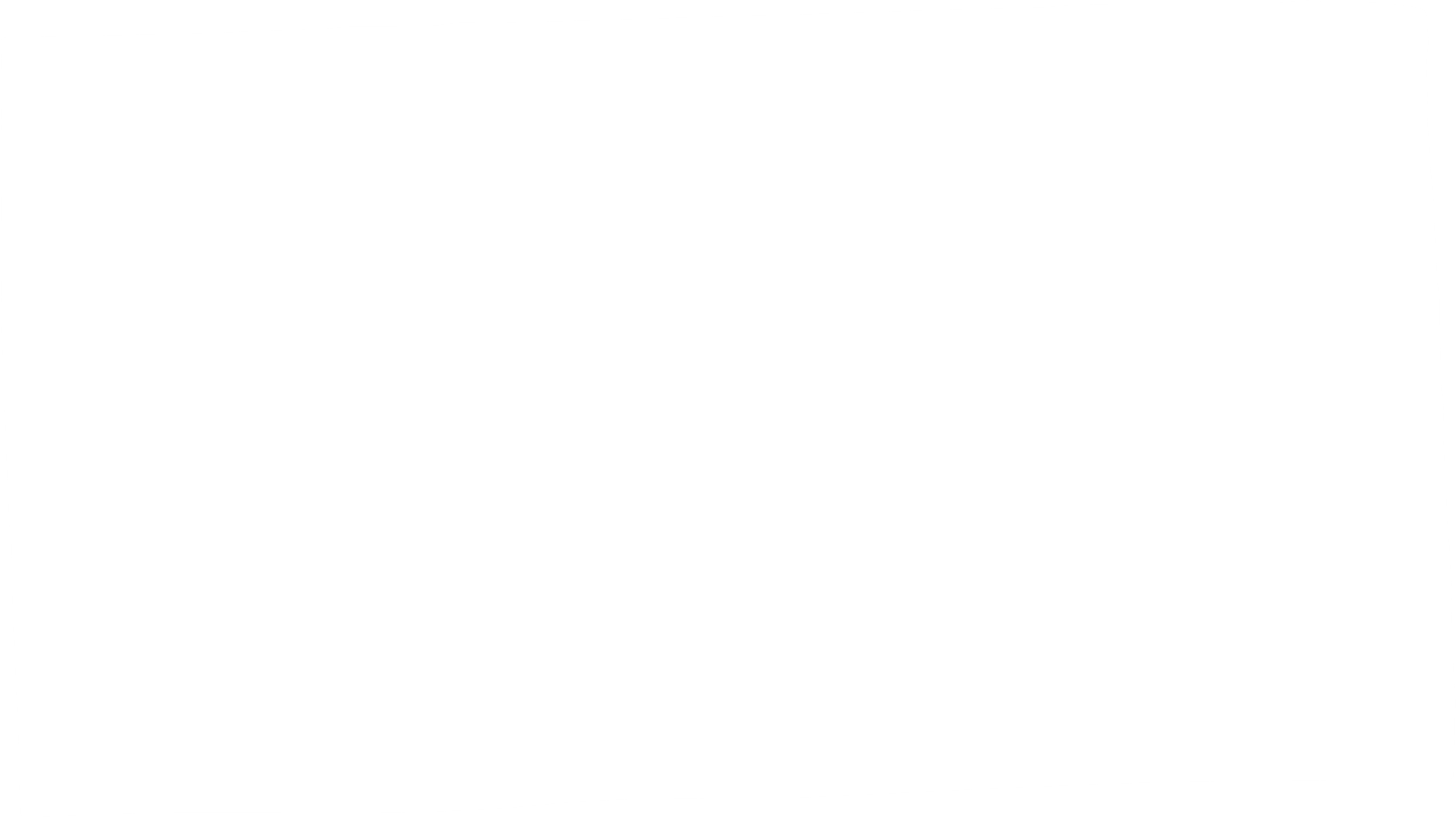 Giải
Bài 5 (SGK – tr.54) Người ta pha nhiên liệu cho một loại động cơ bằng cách trộn 2 phần dầu với 7 phần xăng. Hỏi cần bao nhiêu lít xăng để trộn hết 8 lít dầu theo cách pha nhiên liệu như trên?
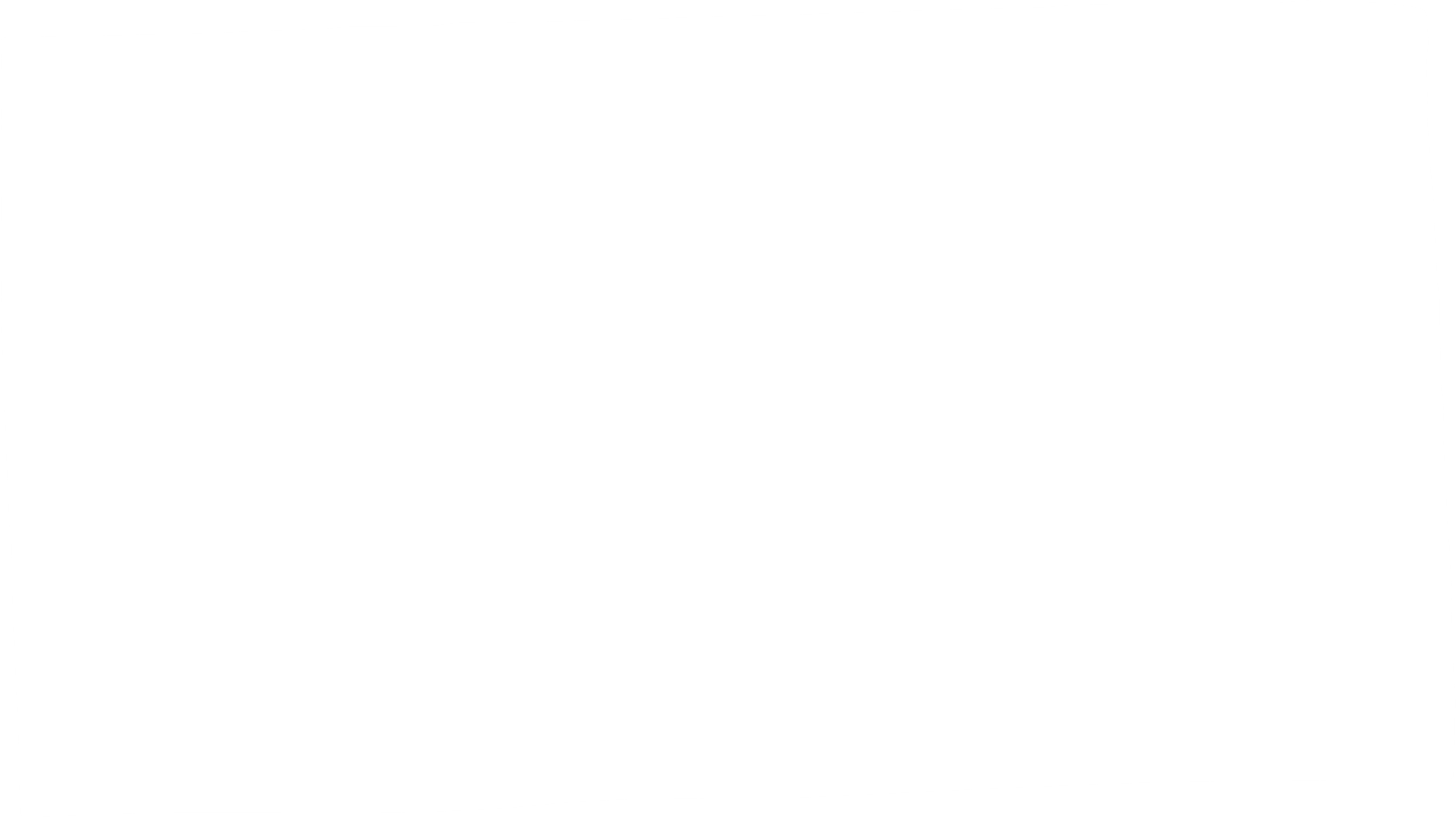 Giải
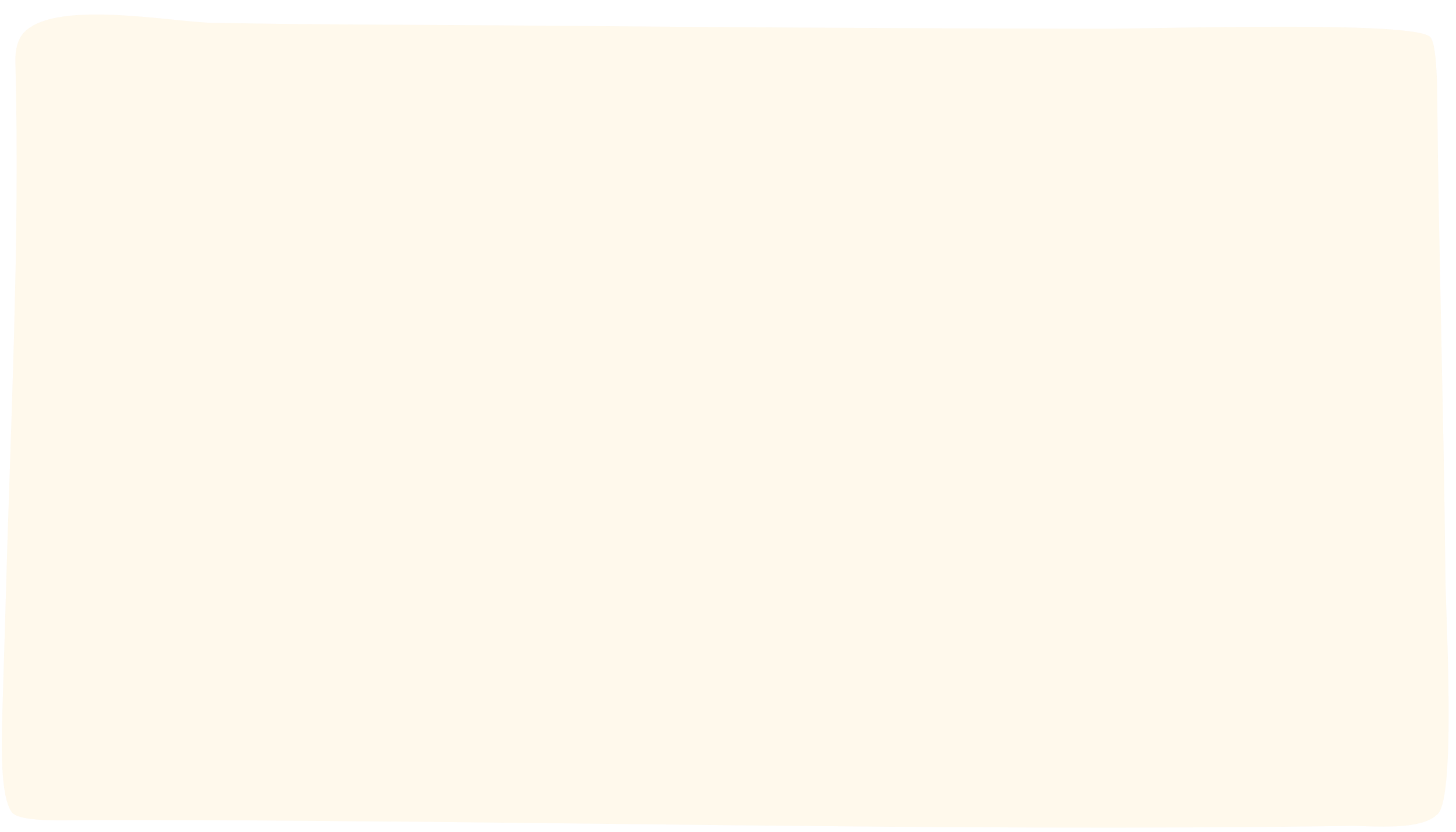 HƯỚNG DẪN TỰ HỌC:
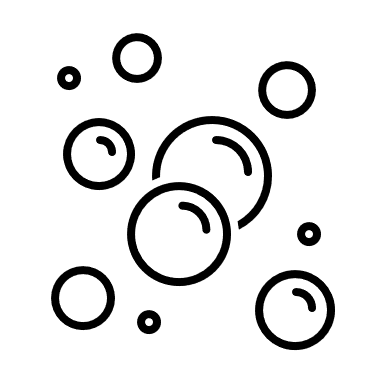 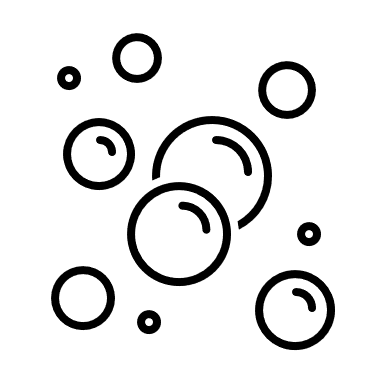 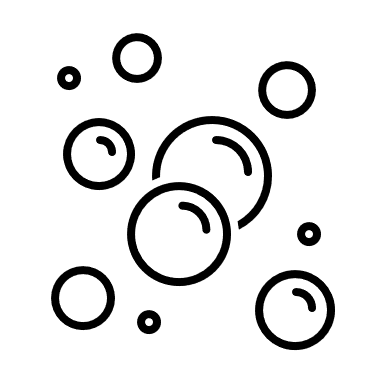 Chuẩn bị bài mới “Bài 6. Dãy tỉ số bằng nhau”.
Ghi nhớ kiến thức trong bài.
Hoàn thành bài tập trong SBT.